FIG. 3. Displacement of T4 from TTR by hydroxylated polybrominated diphenyl ethers resembling thyroid ...
Toxicol Sci, Volume 56, Issue 1, July 2000, Pages 95–104, https://doi.org/10.1093/toxsci/56.1.95
The content of this slide may be subject to copyright: please see the slide notes for details.
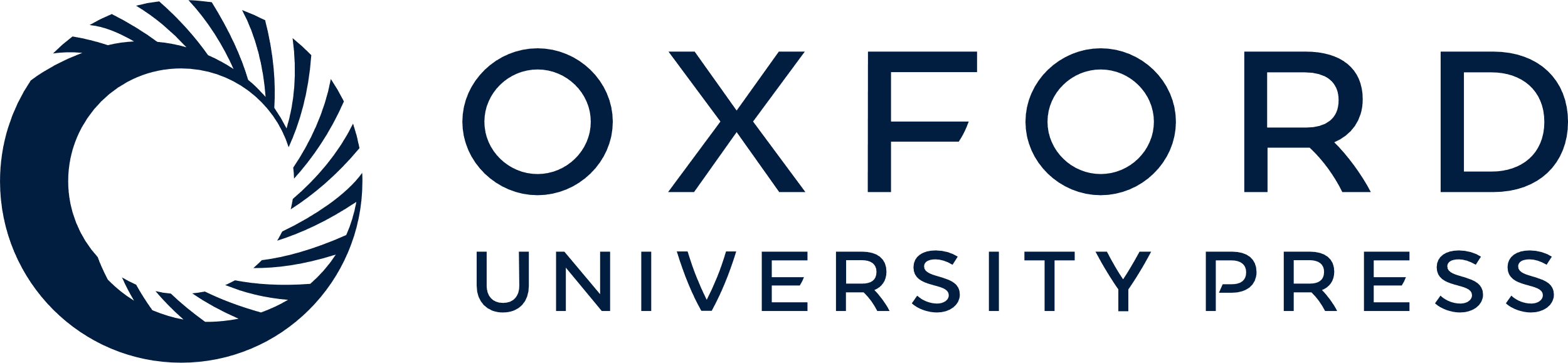 [Speaker Notes: FIG. 3. Displacement of T4 from TTR by hydroxylated polybrominated diphenyl ethers resembling thyroid hormones. Data points are mean values ± SD of one representative measurement in duplicate. If no error bar is visible, it is smaller than the marker. Relative 125I-T4-TTR binding is presented as percentage of control value. T2-HO-BDE, 4-(2,4,6-tribromophenoxy)phenol; T3-HO-BDE, 2-bromo-4-(2,4,6-tribromophenoxy)phenol; T4-HO-BDE, 2,6-dibromo-4-(2,4,6-tribromophenoxy)phenol.


Unless provided in the caption above, the following copyright applies to the content of this slide: © 2000 Society of Toxicology]